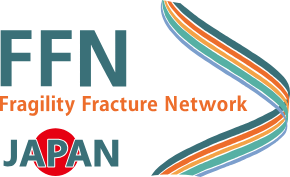 第12回 日本脆弱性骨折ネットワーク学術集会
参考資料
参考資料
第12回 日本脆弱性骨折ネットワーク学術集会
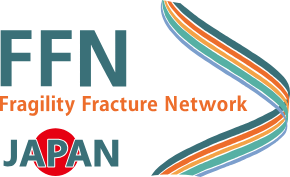 データベースレジストリーから見る当院の現状抽出期間：YYYY年 M月～YYYY年 M月
サンプルとして症例数を入力してあります
【現状】
例）当院では1年間の大腿骨近位部骨折手術症例数は約100例であり、ほぼ全例がデータベースレジストリーに登録できていた。しかしながら、薬物治療開始できている症例数は60％であり、その後のフォローアップができている症例は時間を追うごとに減少し、退院後365日ではわずか20％であった。

【課題】
例）薬物治療開始率の向上、ならびに、フォローアップの体制構築が課題と考えられる。
参考資料
第12回 日本脆弱性骨折ネットワーク学術集会
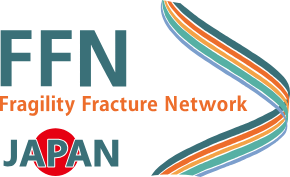 ○○病院　治療継続とフォロ－アップについて～急性期病院の役割～
[Speaker Notes: 該当箇所に、○、×、数値、文言を入力してください]